Польза отказа от курения
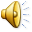 Побороть дурные привычки легче сегодня, чем завтра. (Конфуций)
[Speaker Notes: Титульный лист]
Без сигарет твоя улыбка станет ярче!
Твое дыхание станет чистым и свободным!
Отказавшись от курения, твои поцелуи станут намного чувственнее…
У тебя еще есть шанс выбрать жизнь без курения САМОСТОЯТЕЛЬНО!
За него уже сделали выбор…
Легкие,         потемневшие от дыма сигарет –     грязнее половой тряпки!
А так выглядят зубы заядлого курильщика – ужасно, правда? Но есть хуже…
Без комментариев.
Сделай правильный выбор!
Не будь обезьяной.